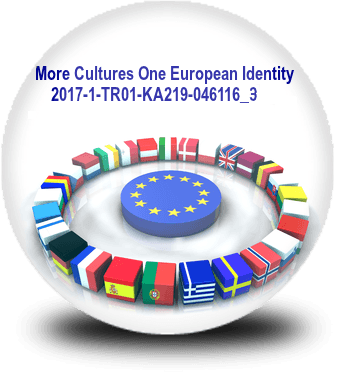 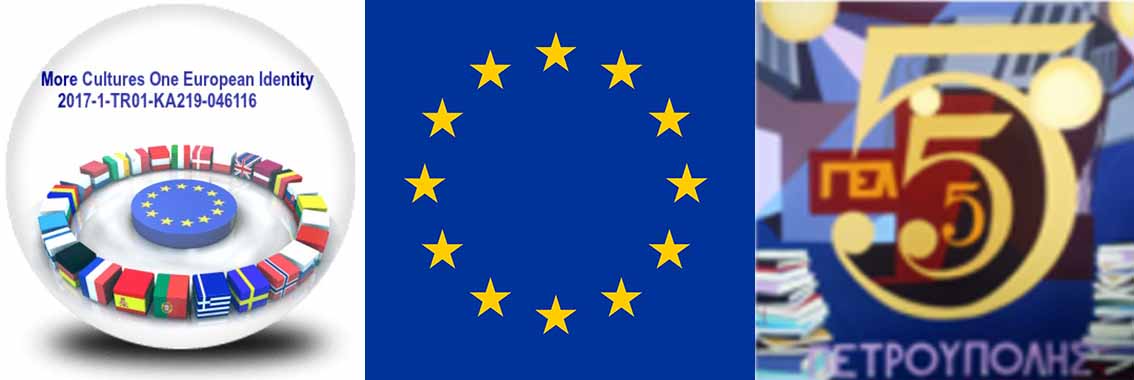 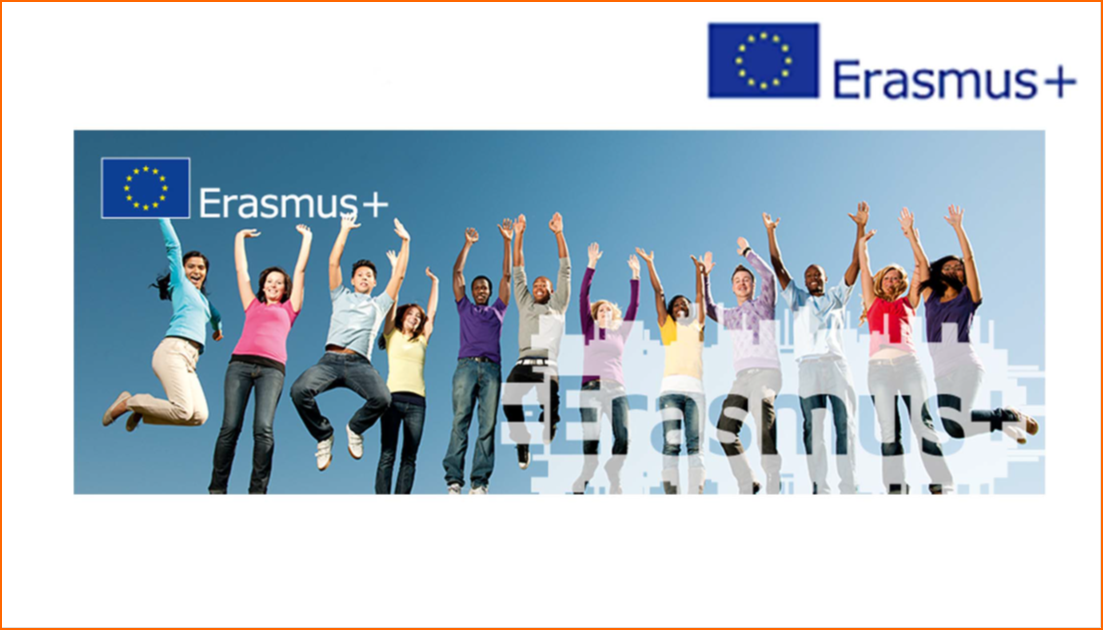 MOZAIČKA RADIONICA
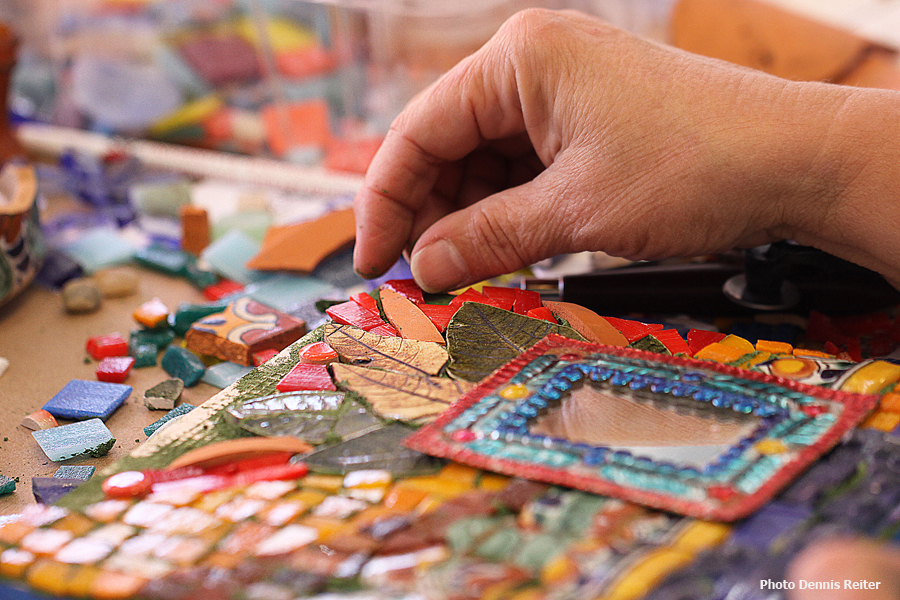 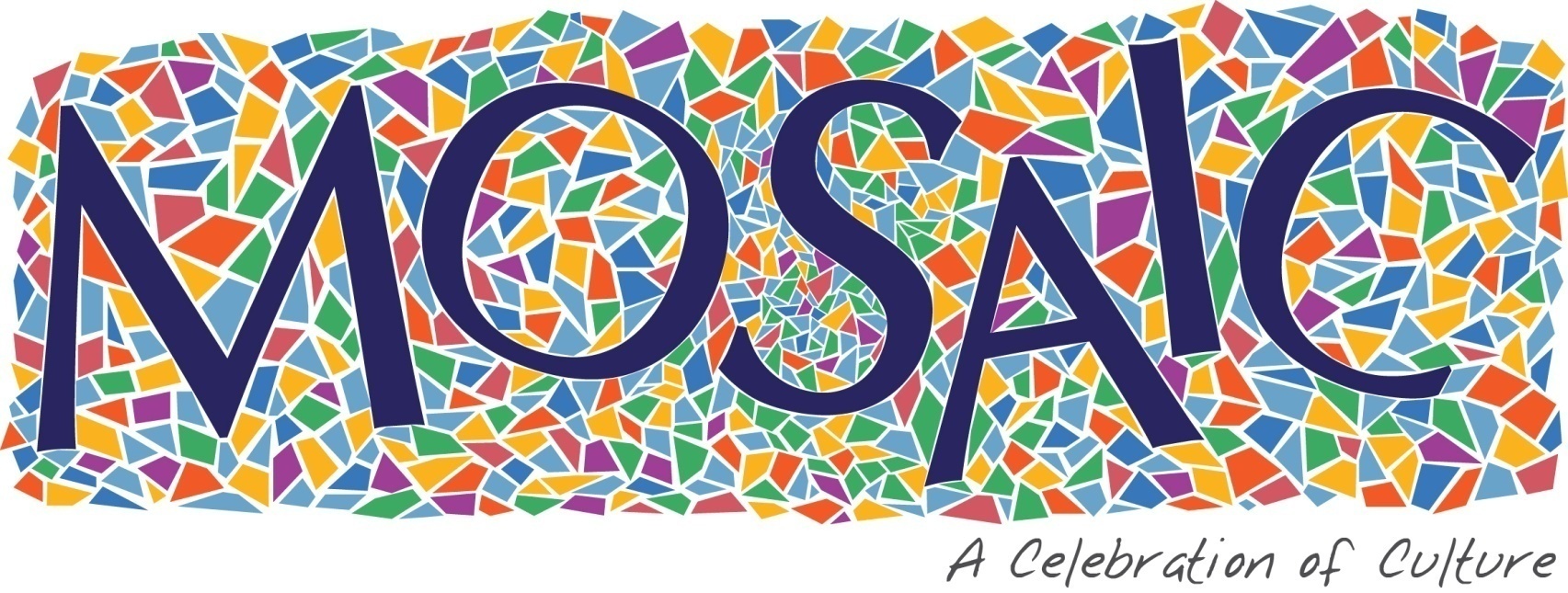 Tko je napravio mozaike?
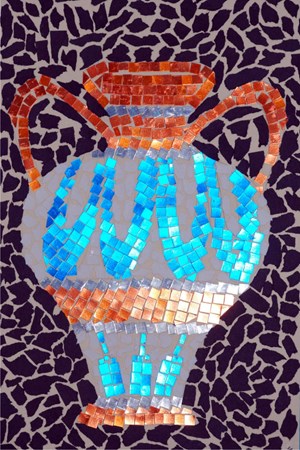 Grci
 Asirci
 Egipćani
 Rimljani
 Bizantinci
 Perzijanci
Podrijetlo
Najraniji mozaici sežu u drevnoj Mezopotamiji
Korišteni su za poboljšanje izgleda Hellenic Villas
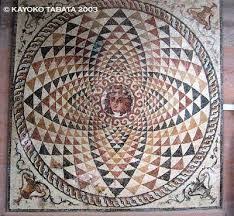 Grčki mozaik
Asirski mozaik
Egipatski mozaik
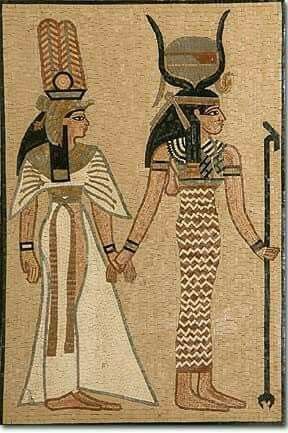 Perzijski mozaik
Rimski mozaik
Bizantski mozaik
Moderni mozaik
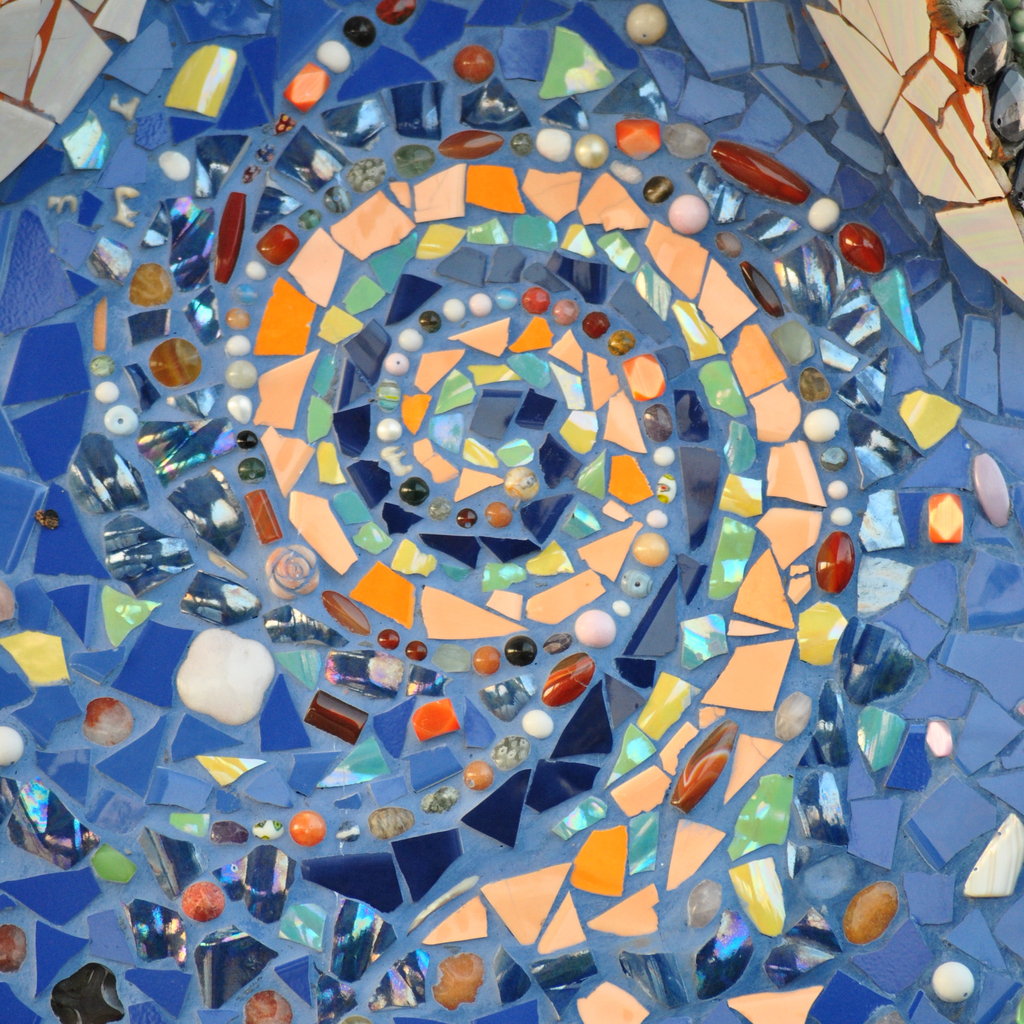 Kako stvoriti mozaik?
1. Odaberite materijal koji želite koristiti. Komadi materijala koji se koriste u mozaičkoj umjetnosti nazivaju se tesserae. To mogu biti staklo, kamenje, porculan, školjke ili bilo što drugo što možete pronaći.
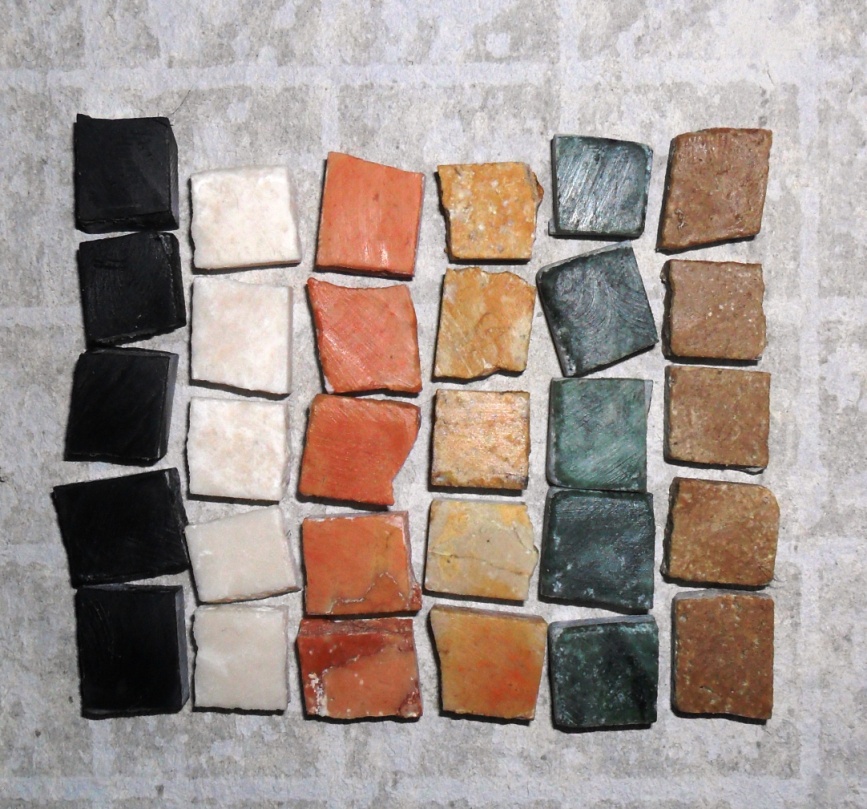 2. Izaberite temelj za lijepljenje mozaičnih pločica. Stolovi, sadnice, kupališta ili kamenje za hodanje samo je nekoliko ideja koje možete upotrijebiti.
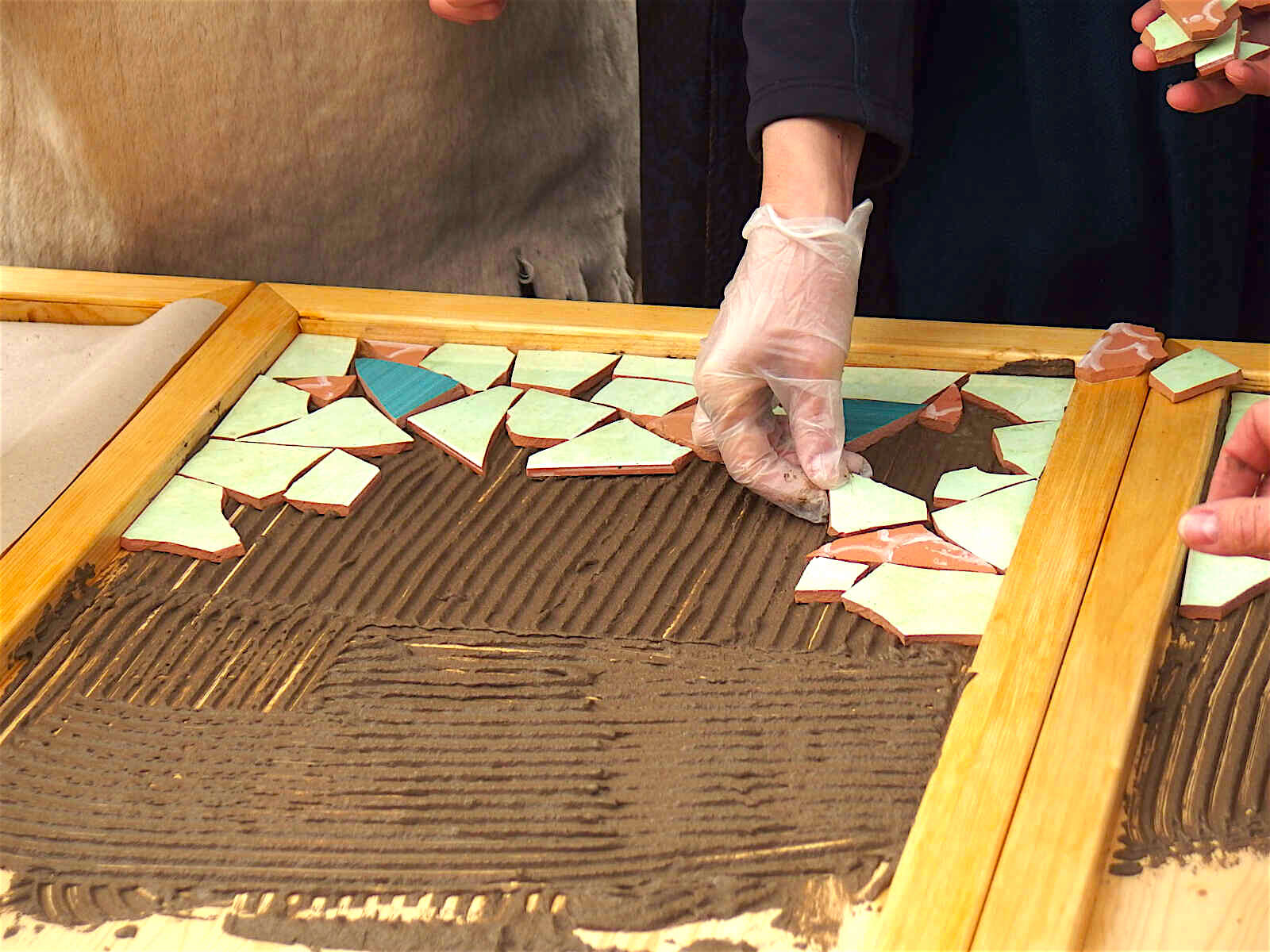 5. Pomiješajte mort. Nanesite ga na temelj pomoću lopatice ili lopatice
6. Pripremite smjesu za fugiranje.
8. Nanesite injekcijsku masu lopaticom
9. Ostavite da se masa odvija 20 minuta
10. Mozaik zalijepite lakom

https://www.youtube.com/watch?v=EWVluZxYiYQ